Semana Marciana
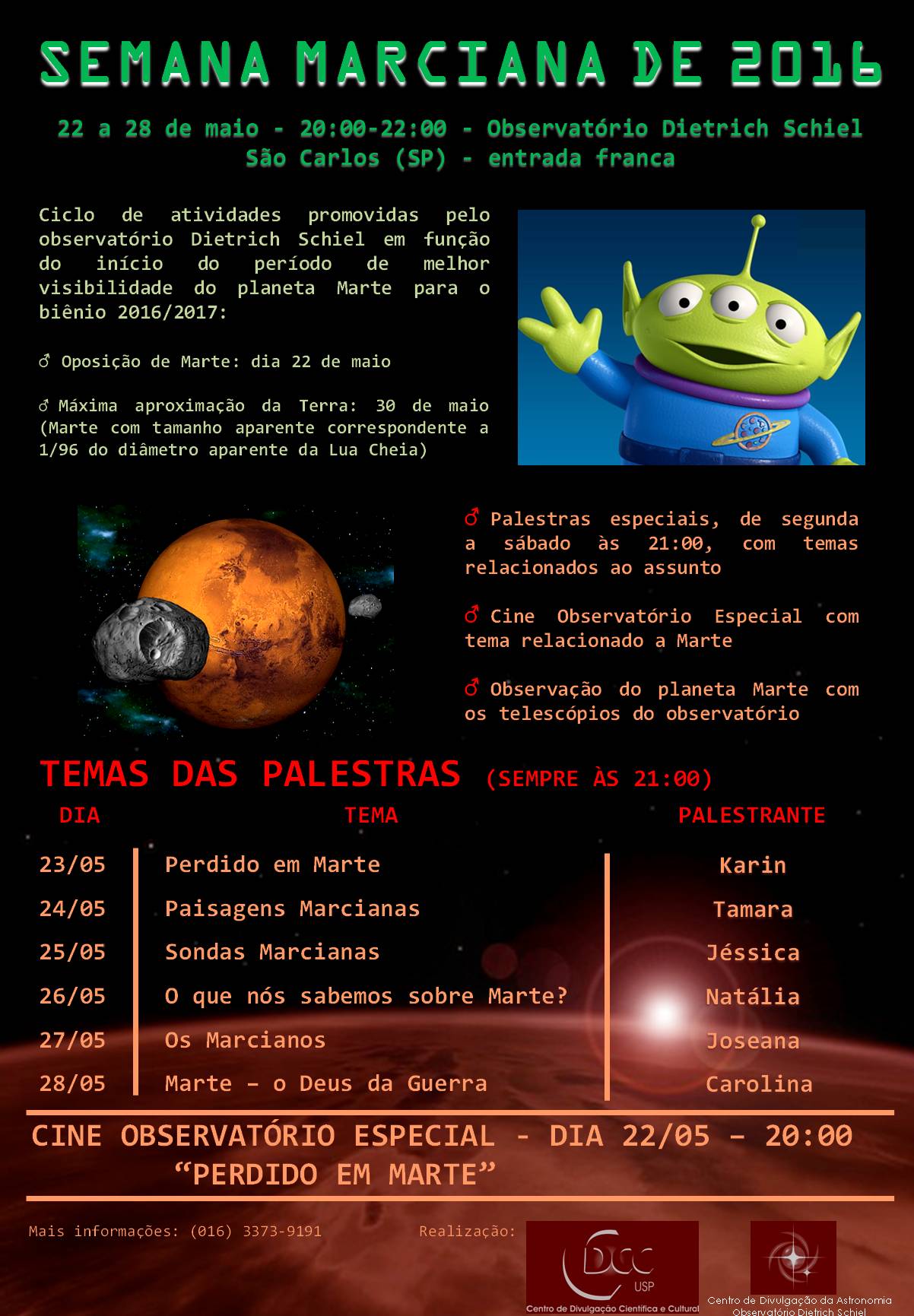 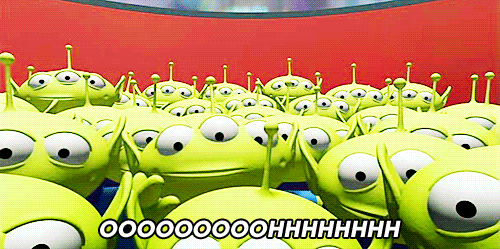 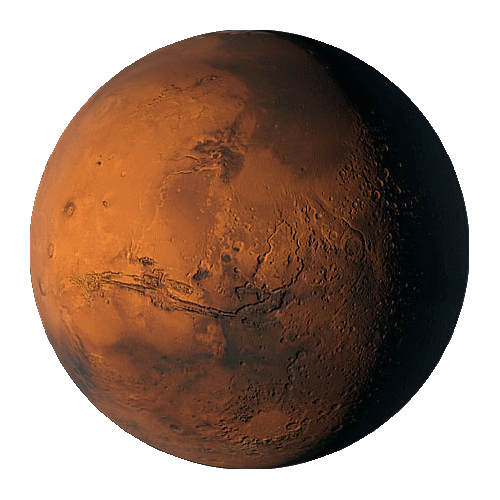 Fonte: http://ramuz-roger.ch/Menu_Natur/Reussufer/Planetenweg/bilder/Mars.gif
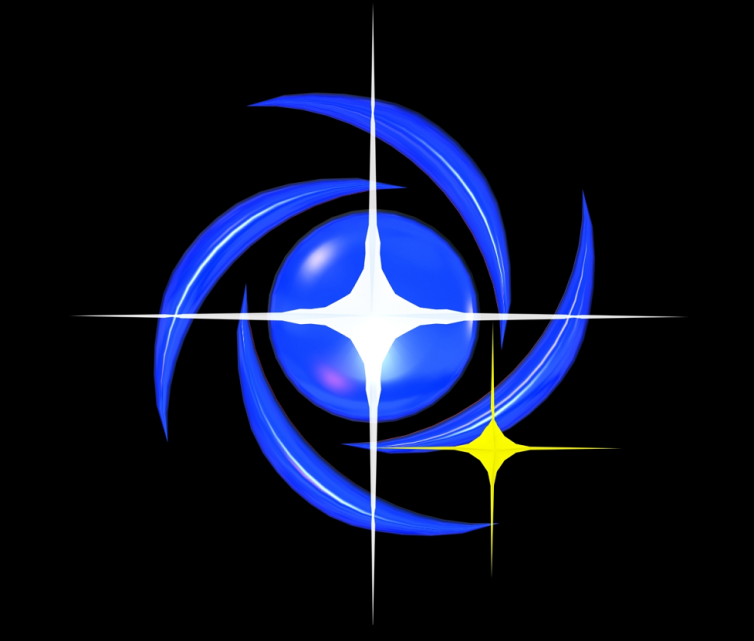 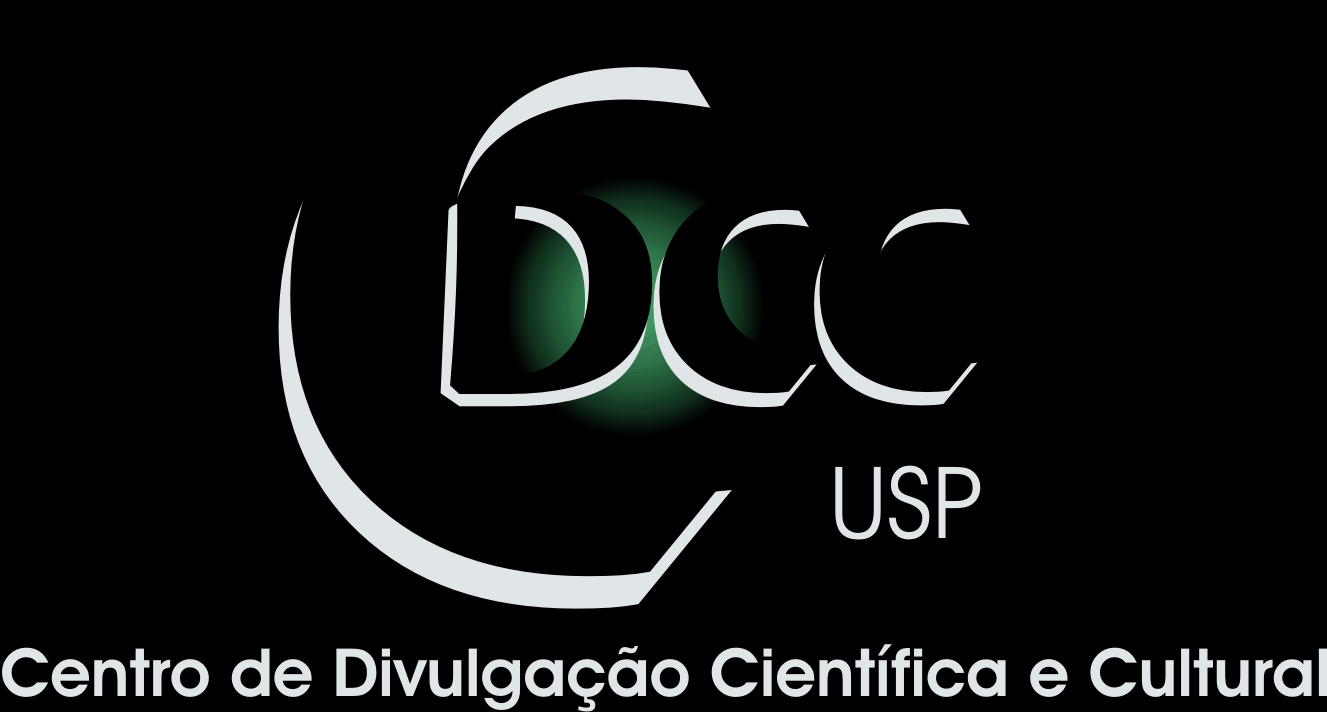 Centro de Divulgação da Astronomia
Observatório Dietrich Schiel
Marte – o Deus da Guerra
Carolina Lia Cerne
carolina.cerne@usp.br
Observatório Dietrich Schiel
CDA/CDCC/USP
28 de Maio de 2016
Imagem de fundo: Céu de São Carlos na data de fundação do Observatório Dietrich Schiel (10/04/86, 20:00 TL). Crédito: Stellarium
Planeta Marte: Características e curiosidades
Planeta rochoso, com uma atmosfera muito rarefeita (planeta frio e seco);
Conhecido como “planeta vermelho”; 
4º Planeta do SS;
Tem cerca da metade do tamanho da Terra (diâmetro de 6.794 km): É o 2º menor planeta do SS;
Temperaturas: Mínima: -87ºC; Máxima: -5ºC; Média: -46ºC;
Distância média entre Marte e o Sol: 220 milhões de km;
Menor distância média entre a Terra e Marte: 70 milhões de km;
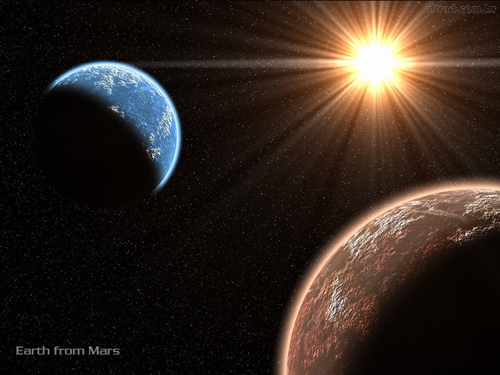 Período de Rotação: 24h37m;
Período de Translação/Revolução: 687 dias;
Máxima aproximação Terra – Marte acontece a cada 2 anos;
Possui calotas polares com água congelada;
Cor avermelhada – Óxido de ferro que se encontra na superfície rochosa (silício e basalto). Sua superfície é dividida em duas partes:
Metade sul: é de terreno antigo e possui muitas crateras;
Metade norte: é de terreno mais recente, tem poucas crateras e supõe-se que haja atividade vulcânica.
Dois satélites naturais: Fobos e Deimos.
Explorações de sondas espaciais têm sido enviadas para lá desde a década de 1960: 1ª a pousar – Viking (1976) e a mais recente – Curiosity (2014).
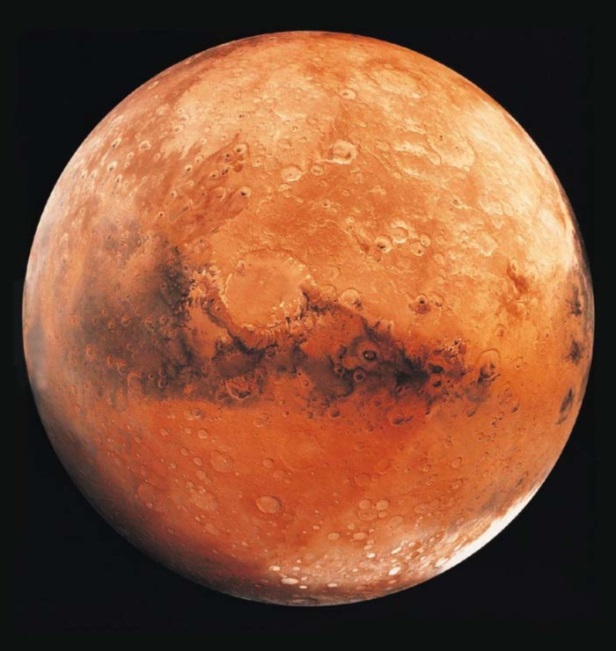 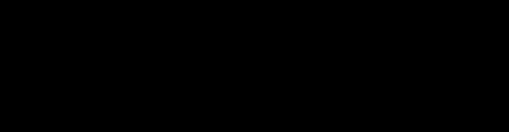 Atmosfera de Marte:	
95.3 % CO2
2.7 % Nitrogênio
1.6 % Argônio
0.2 % Oxigênio 
Resquícios de Vapor d’água, Monóxido de Carbono e Gases Nobres
Atmosfera da Terra:
0.1 % CO2
78.1 % Nitrogênio
0.9 % Argônio
20.9 % Oxigênio
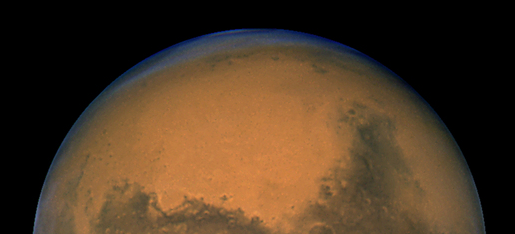 Duração do dia: 24h37m (Terra: 23h56m);
Eixo de Rotação Inclinado de 24º (Terra: 23,5º);
Temperatura Média: -63 ºC (Terra: Temp. Média: 14º);
Aceleração gravitacional g/3 (Terra: g);
Perto o suficiente do Sol para experimentar as Estações do Ano.
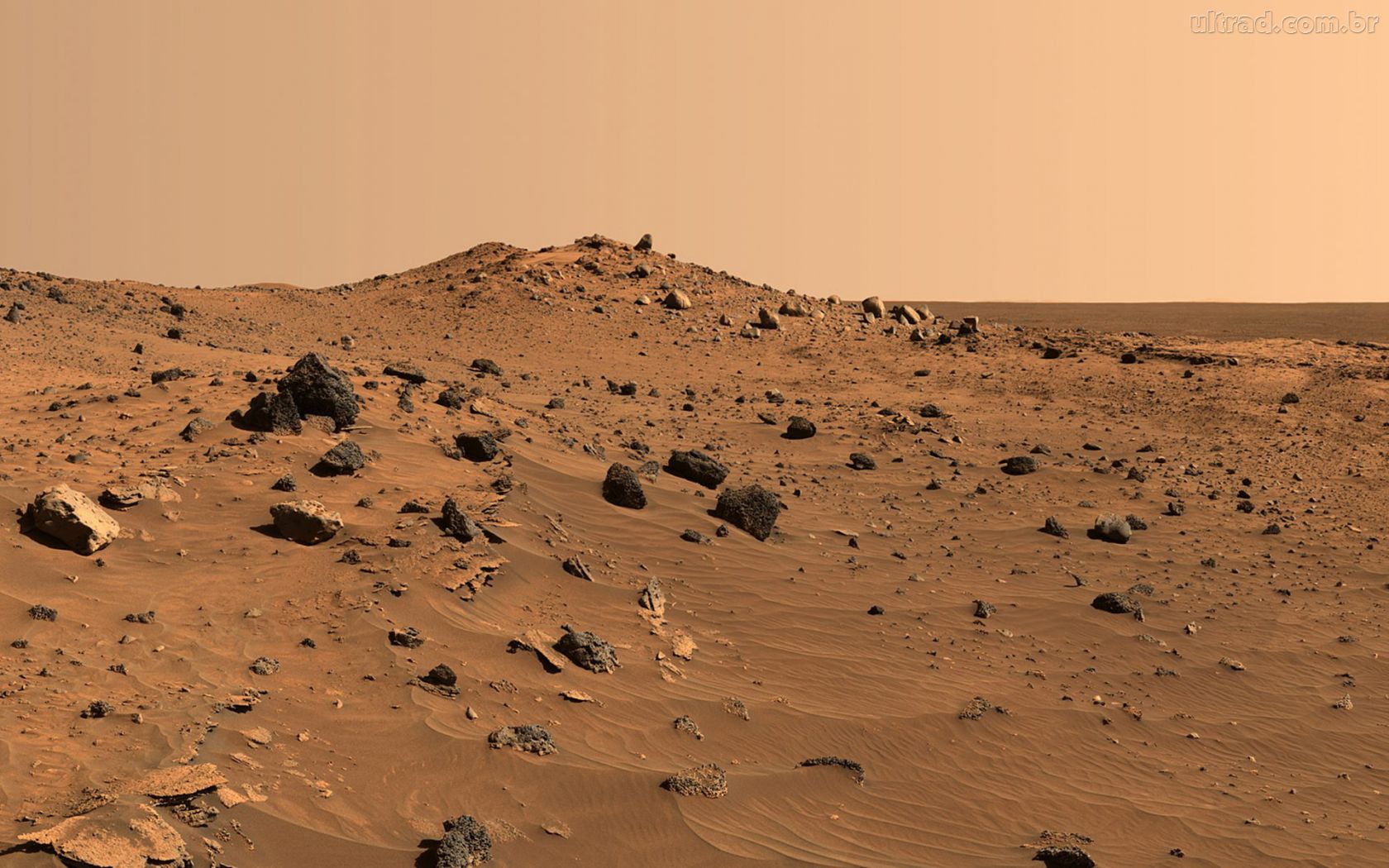 Imagem captada pela Curiosity.
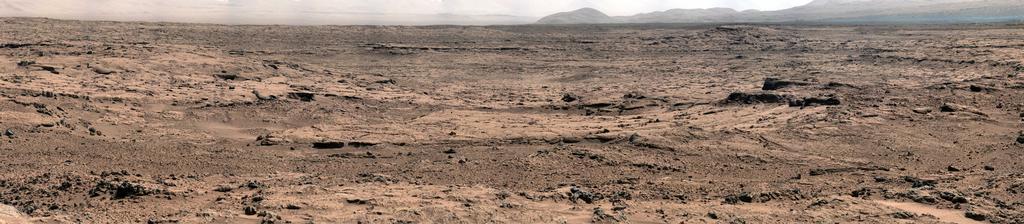 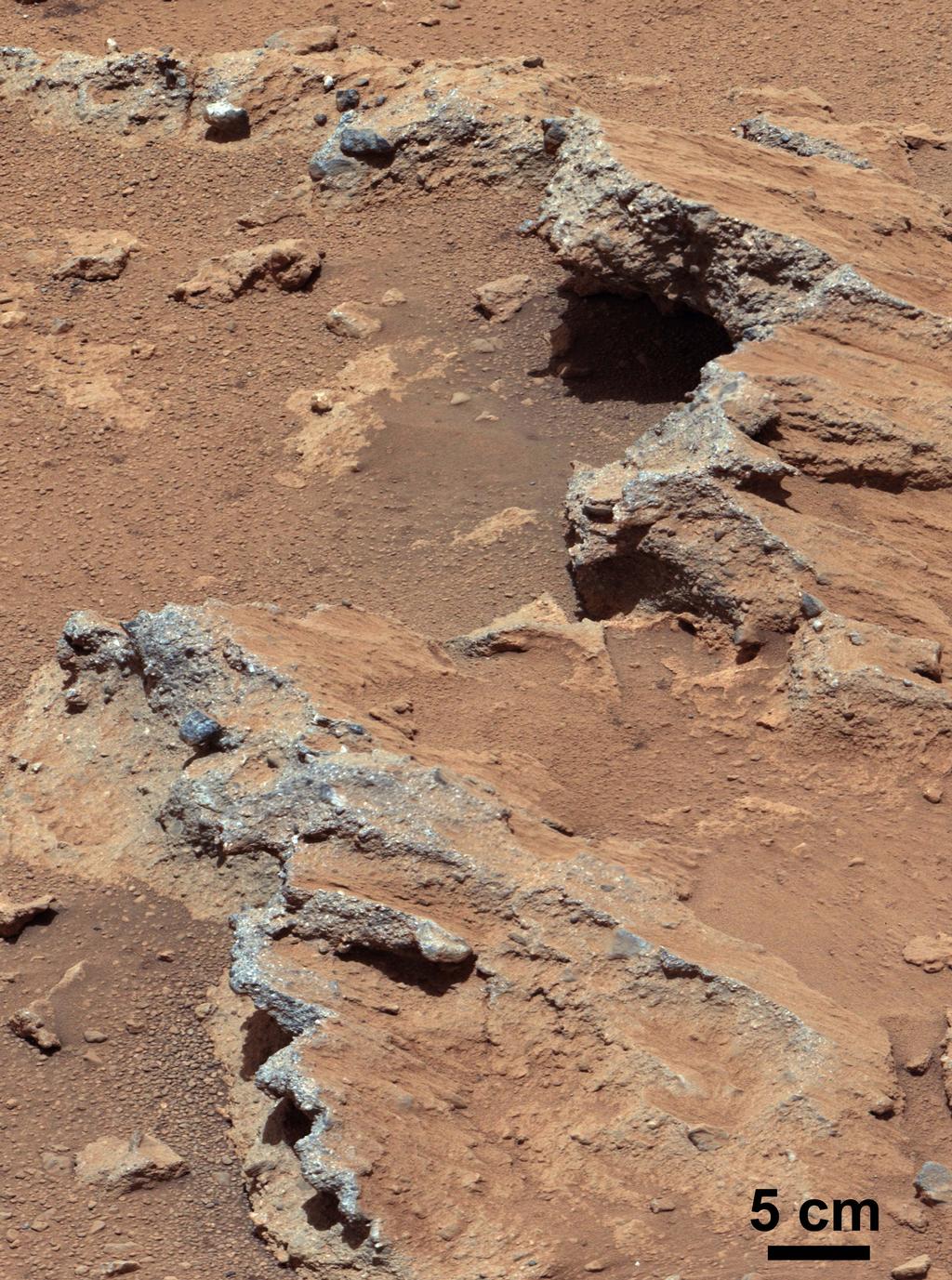 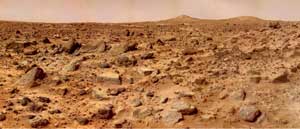 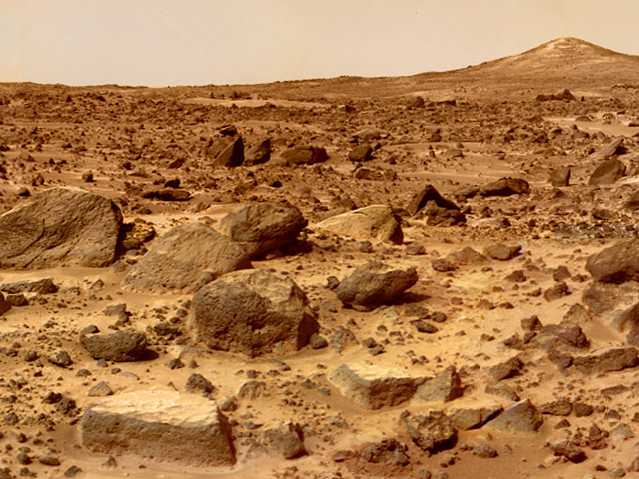 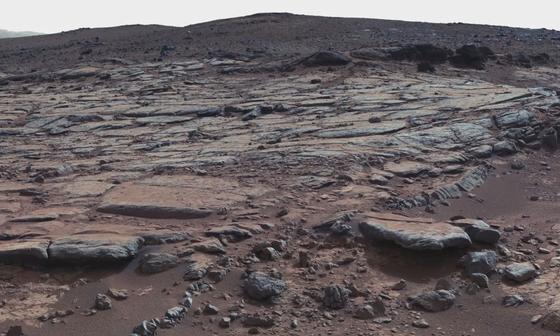 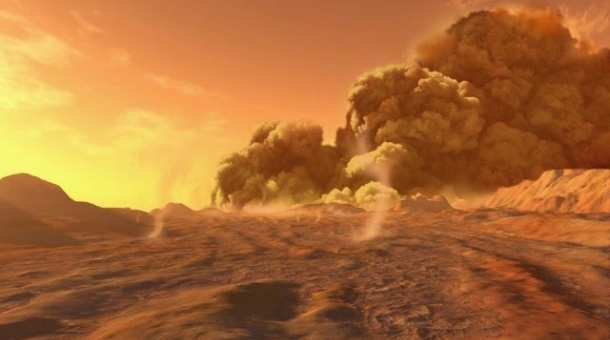 Marcas de passagem de rios.
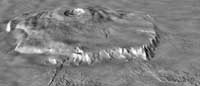 Tempestade de areia.
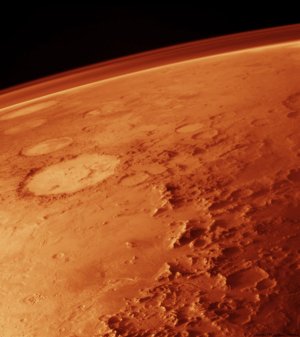 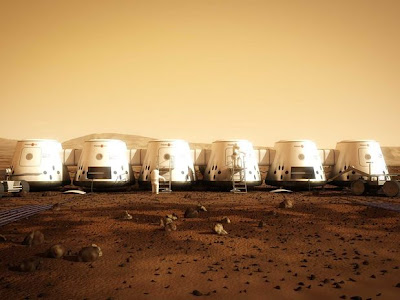 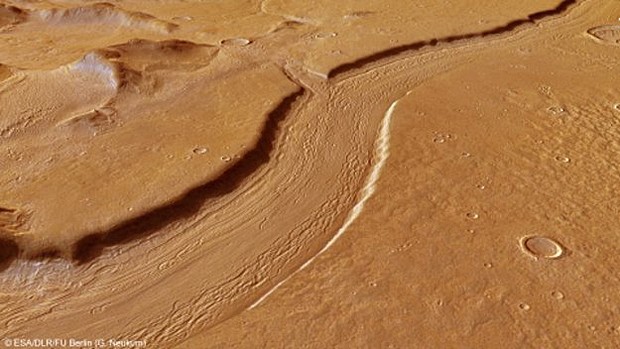 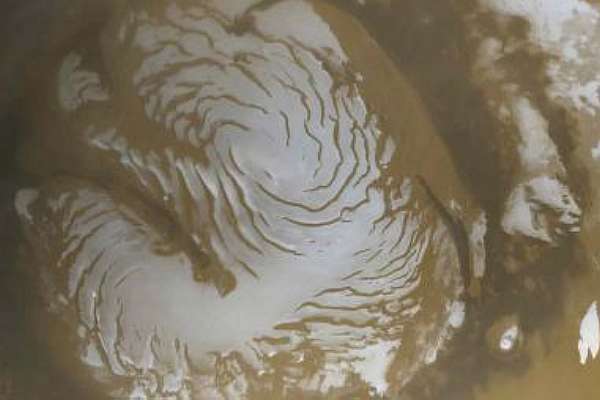 Marcas de passagem de rios.
Atmosfera de marte.
Os planetas visíveis a olho nu são cinco:
Planeta               símbolo
Mercúrio 
 Vênus
 Marte
 Júpiter
 Saturno
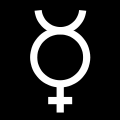 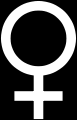 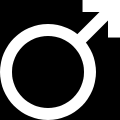 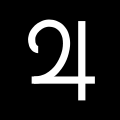 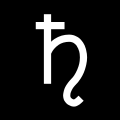 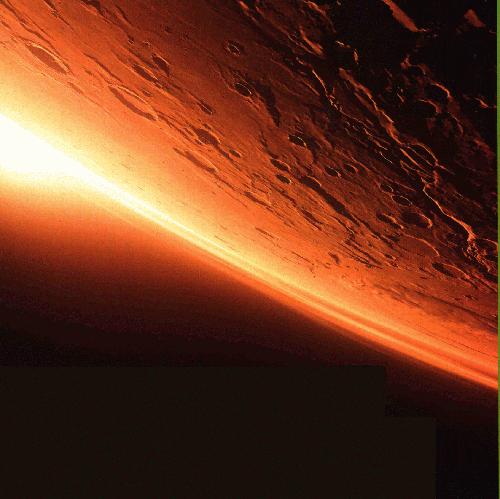 https://www.youtube.com/watch?v=sKPrwY0Ycno
Configuração do Planeta Marte no Sistema Solar
Sistema Solar
Terrestres:
Mercúrio
Vênus
Terra
Marte





Sol
Figura fora de escala.
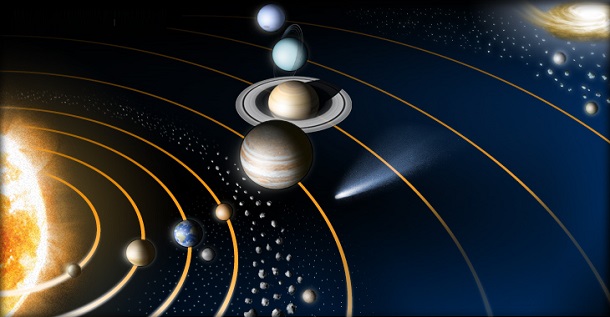 Gasosos:
Júpiter 
Saturno
Urano
Netuno
Crédito da imagem: NASA.
[Speaker Notes: Crédito da imagem: NASA]
Planetas terrestres
Terra
Mercúrio
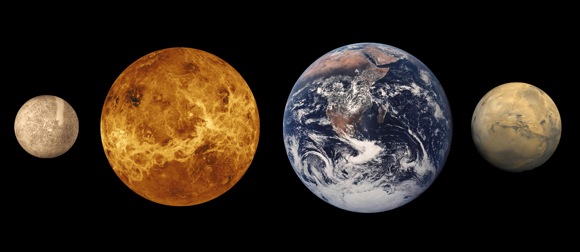 Vênus
Marte
Crédito da imagem: NASA.
Dados físicos dos planetas - Comparação
Planeta          Diâmetro          Dens.  Média    Temp. Média   Composição
Mercúrio      4.879 km           5,43 g/cm3                   260 °C       Rochoso
Vênus          12.104 km          5,24 g/cm3               467 °C       Rochoso
Terra            12.756 km          5,52 g/cm3            22 °C          Rochoso
Marte           6.792 km            3,91 g/cm3                 - 63 °C        Rochoso      
Júpiter         142.984 km       1,33 g/cm3          - 148 °C         Gasoso
Saturno       120.536 km        0,69 g/cm3          - 178 °C        Gasoso
Urano          51.118 km          1,29 g/cm3          - 218 °C        Gasoso
Netuno        49.528 km          1,64 g/cm3          - 220 °C        Gasoso
Fonte dos dados: Bond, Peter: Exploring the Solar System (2012).
[Speaker Notes: Fonte dos dados: Bond, Peter: Exploring the Solar System (2012)]
Dados orbitais dos planetas - Comparação
Planeta        Rotação      Translação        Dist. Média Sol
Mercúrio          59 dias           88 dias         57,9 milhões km      
Vênus             243 dias         225 dias       108,2 milhões km
Terra               23h 56min    365,25 dias       149,6 milhões km              
Marte              24h37min         687 dias       227,9 milhões km     
Júpiter            09h50min     11,86 anos       778,3 milhões km
Saturno          10h14min        29,5 anos          1,42 bilhões km
Urano             17h14min          84 anos             2,9 bilhões km    
Netuno           16h07min     164,8 anos            4,5 bilhões km
Fonte dos dados: Bond, Peter: Exploring the Solar System (2012).
As luas marcianas
Fonte: https://i.ytimg.com/vi/Mz7Lx3Z-y_I/maxresdefault.jpg
Satélites naturais de Marte
Satélite tem origem desconhecida, mas pode ter sido por: Captura ou ejeção de material do planeta;

Mitologia grega: Filhos de Ares (Marte) e Afrodite (Vênus).
Fobos (fobia, medo);
Deimos (pânico, temor);
Acompanhavam o pai nas guerras, gerando pânico e covardia nos adversários.

OBS.: Satélites são objetos que orbitam corpos do Sistema Solar: Naturais e artificiais (transmissão de dados).
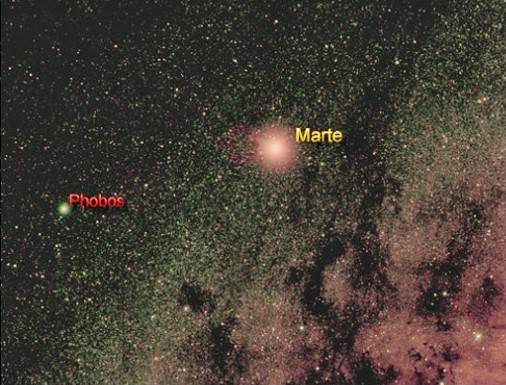 Confirmação da existência das luas em outubro de 1877;
Dez, 77: The Satellites of Mars;
Monthly Notices of the Royal Astronomical Society (Oxford Journals);
1878: Batismo das duas luas;
Na literatura:
1726: As Viagens de Gulliver (Jonathan Swift) - Duas luas marcianas, uma muito parecida com Deimos;
1752: Micromegas (Voltaire) - Duas luas marcianas;
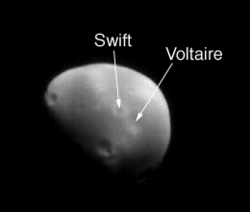 Deimos. Fonte: https://upload.wikimedia.org/wikipedia/commons/thumb/6/6d/SwiftCrater.gif/250px-SwiftCrater.gif
Luas muito irregulares;
Presença de crateras de meteoritos – Regolito;
Fobos tem muitas crateras, sendo a maior delas a Stickney;
Fobos e Deimos têm órbitas síncronas – Exemplo: Um marciano veria sempre as mesmas faces das luas;
Noite marciana: 12h18m;
Período de Fobos: 7h40m (nasce no oeste e se põe no leste);
Fobos é muito próximo de Marte e se aproxima             1,8 m a cada século;
Fobos e Deimos podem ter sido asteroides capturados (presença de regolito; podem ter vindo do Cinturão de Asteróides com um desvio causado por Júpiter, e logo mais foi capturado pela órbita de Marte);
Possíveis respostas sobre o SS...
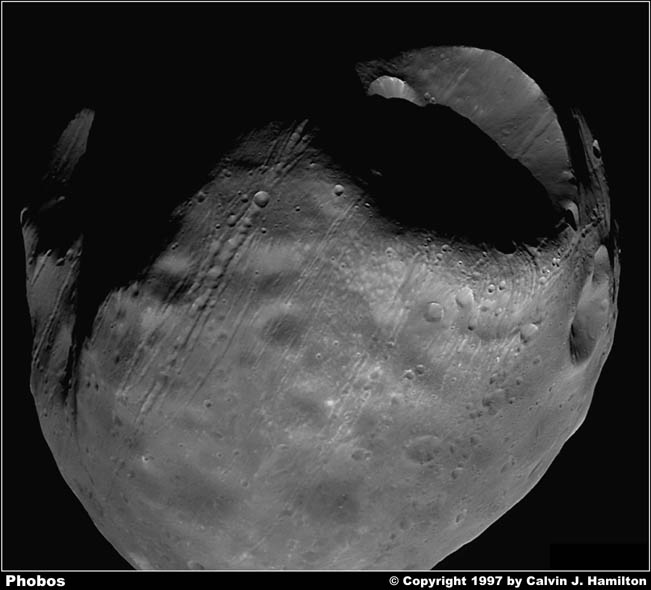 10 km
Um pouco de história...
Marte é conhecido desde a antiguidade, sua presença foi registrada por astrônomos do Egito Antigo;
1610: Foram descobertas por Galileu Galilei as quatro principais luas de Júpiter;
Outros planetas podem ter luas;
O físico Galileu Galilei foi a primeira pessoa a ver Marte por um telescópio;
1877: Giovanni Schiaparelli fez a primeira observação dos canais de Marte (que, mais tarde, provou-se ser uma ilusão de óptica), ele também fez o primeiro mapa do planeta;
Até meados do século XIX, muitas pessoas acreditavam que lá havia uma avançada civilização. Em 1898, o escritor inglês Herbert George Wells escreveu o romance A Guerra dos Mundos, no qual a Terra trava uma guerra contra o planeta vermelho;
Em 1938, Orson Welles fez a transmissão radiofônica de Guerra dos Mundos.
Mitologias envolvendo Marte
Mitologia Romana (Marte)
Marte é o Deus Romano da guerra, equivalente ao Deus Grego Ares;
Filho de Juno e Júpiter (Hera e Zeus da mitologia Grega);
O Marte romano era diferente do Ares grego. Em diferentes passagens, mitos e lutas, Marte (romano) andava na guerra ao lado de Virtu e Honor, diferentemente de Ares, conhecido por andar nas guerras com Demo e Fobos. Marte, desfilava ao fim de uma guerra do lado de Victoria e Vacuna, que por vezes era considerada sua esposa;
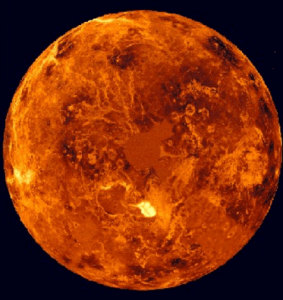 Mitologia Romana (Marte)
Marte tem o amor da deusa Vênus (Afrodite), esposa de Vulcano (Hefesto) com quem teve um filho, Cupido e uma filha mortal, Harmonia;
O povo romano considerava-se descendente de Marte porque Rômulo é filho de Reia com o Deus da Guerra;
O planeta Marte  recebeu este nome devido à sua cor vermelha, que por ser a cor do sangue era associado à violência e à guerra;
Na epopeia portuguesa Os Lusíadas, o poeta Luís Vaz de Camões apresenta Marte como um forte defensor do povo português que navega pelo oceano Índico, na esperança de concretizar a sua viagem até à Índia.
Mitologia Grega (Ares)
Foi muito cultuado em Esparta, uma das mais importantes Cidades-Estados da Grécia antiga;
Embora muitas vezes tratado como o deus olímpico da guerra, ele é mais exatamente o deus da guerra selvagem, sede de sangue e matança personificada. 
Entre os helenos sempre houve desconfiança de Ares; embora a meio-irmã de Ares, Atena, também fosse uma deusa da guerra, a posição de Atena era de guerra estratégica, enquanto Ares tendia a ser a violência imprevisível da guerra;
A paixão entre Ares e Afrodite representa o dualismo entre amor e ódio, sendo constantemente representados juntos em obras de arte;
Corvos e cães, animais que se alimentam dos cadáveres nos campos de batalha, são sagrados para Ares.
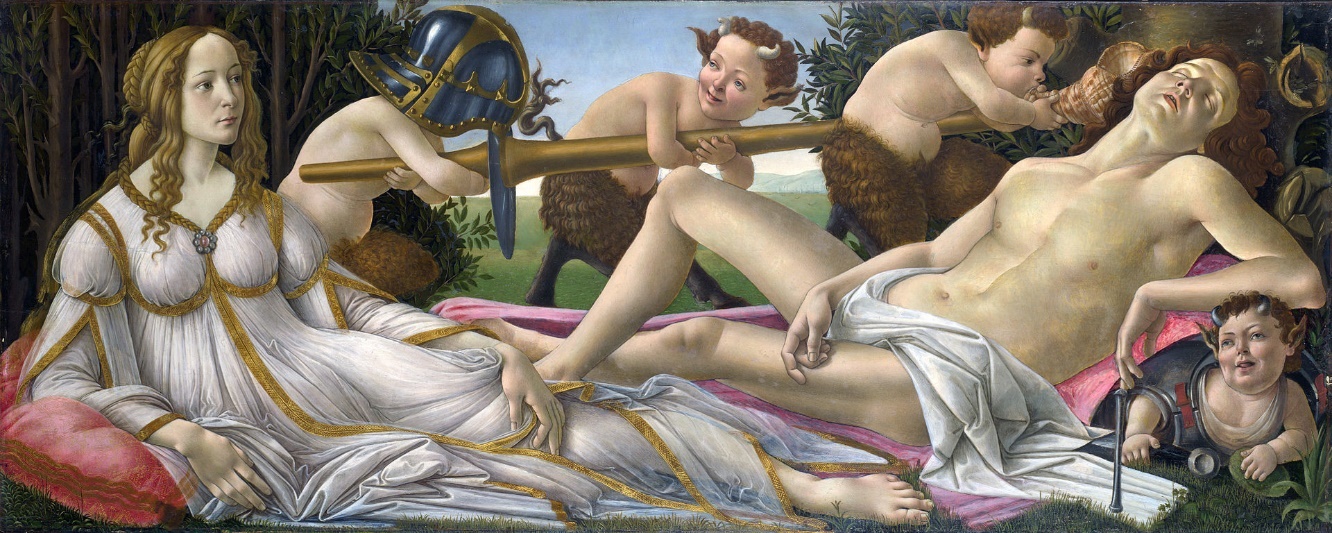 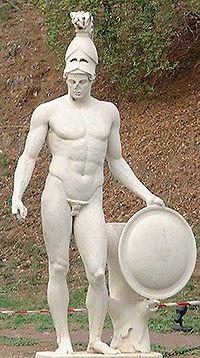 Marte e Vênus, por Sandro Botticelli.
Marte (romanos)
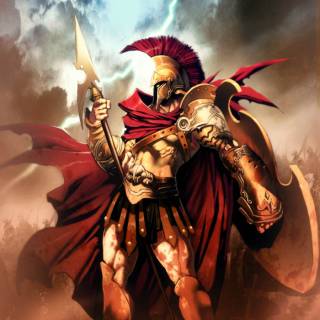 Ares (Gregos)
Bônus 1: Tamanho relativo 
dos Planetas
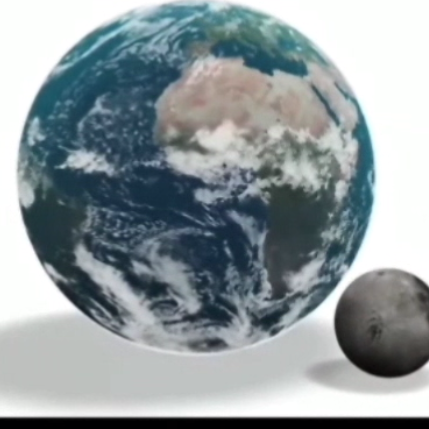 Bônus 2: App Stellarium
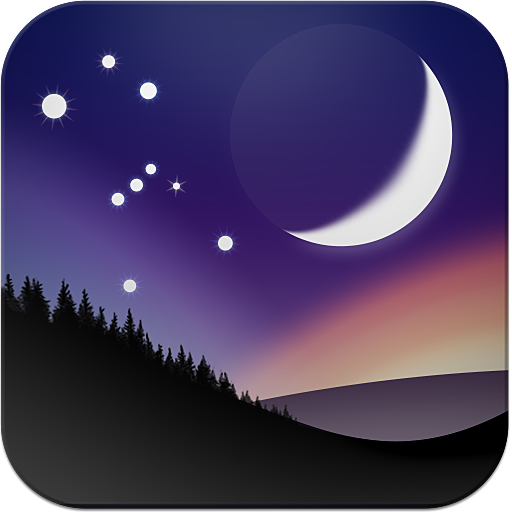 Crédito da imagem: www.stellarium.org
Referências
http://mars.jpl.nasa.gov/msl/multimedia/images/?s=26
http://www.bbc.co.uk/portuguese/videos_e_fotos/2014/01/140115_galeria_marte_imagens_lgb.shtml
https://pt.wikipedia.org/wiki/Marte_(planeta)
https://pt.wikipedia.org/wiki/Marte_(mitologia)
https://pt.wikipedia.org/wiki/Mitologia_romana
https://pt.wikipedia.org/wiki/Mitologia_grega
https://pt.wikipedia.org/wiki/Mitologia_greco-romana
https://pt.wikipedia.org/wiki/Juno
https://pt.wikipedia.org/wiki/Ares
https://pt.wikipedia.org/wiki/Clima_de_Marte
https://pt.wikipedia.org/wiki/Atmosfera_de_Marte
http://www.bbc.com/portuguese/noticias/2015/09/150928_marte_descobertas_cc
http://discoverybrasil.uol.com.br/web/nasa/fora_orbita/marte/
http://mundoestranho.abril.com.br
www.nasa.gov
http://www.esa.int/ESA
Referências
http://www.coladaweb.com/astronomia/planetas/marte
Página do Evento da Semana Marciana no site do Observatório Dietrich Schiel: http://cdcc.usp.br/cda/eventos/2016/semana-marciana-maio-2016/index.html
Site do Centro de Divulgação da Astronomia – CDA – USP: 
     http://www.cdcc.usp.br/cda/
Site do Centro de Divulgação Científica e Cultural – CDCC: 
     http://www.cdcc.usp.br/
Dúvidas???

Muito   Obrigada! 

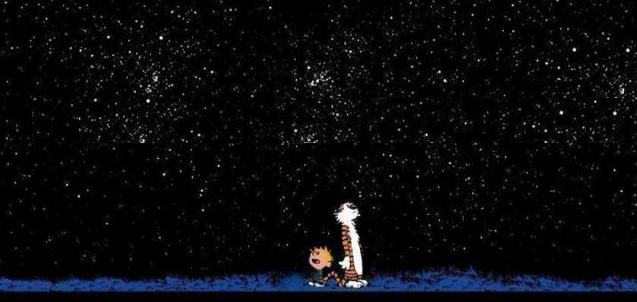 Crédito da imagem: http://astropt.org/blog/wp-content/uploads/2012/06/calvin-1.jpg?42842b